SCW WoodshopEducation Center
By Myrna Barnard
What lurks inside this newly renovated Education Center?
April 2023
Woodshop Education Center
2
8 Computers
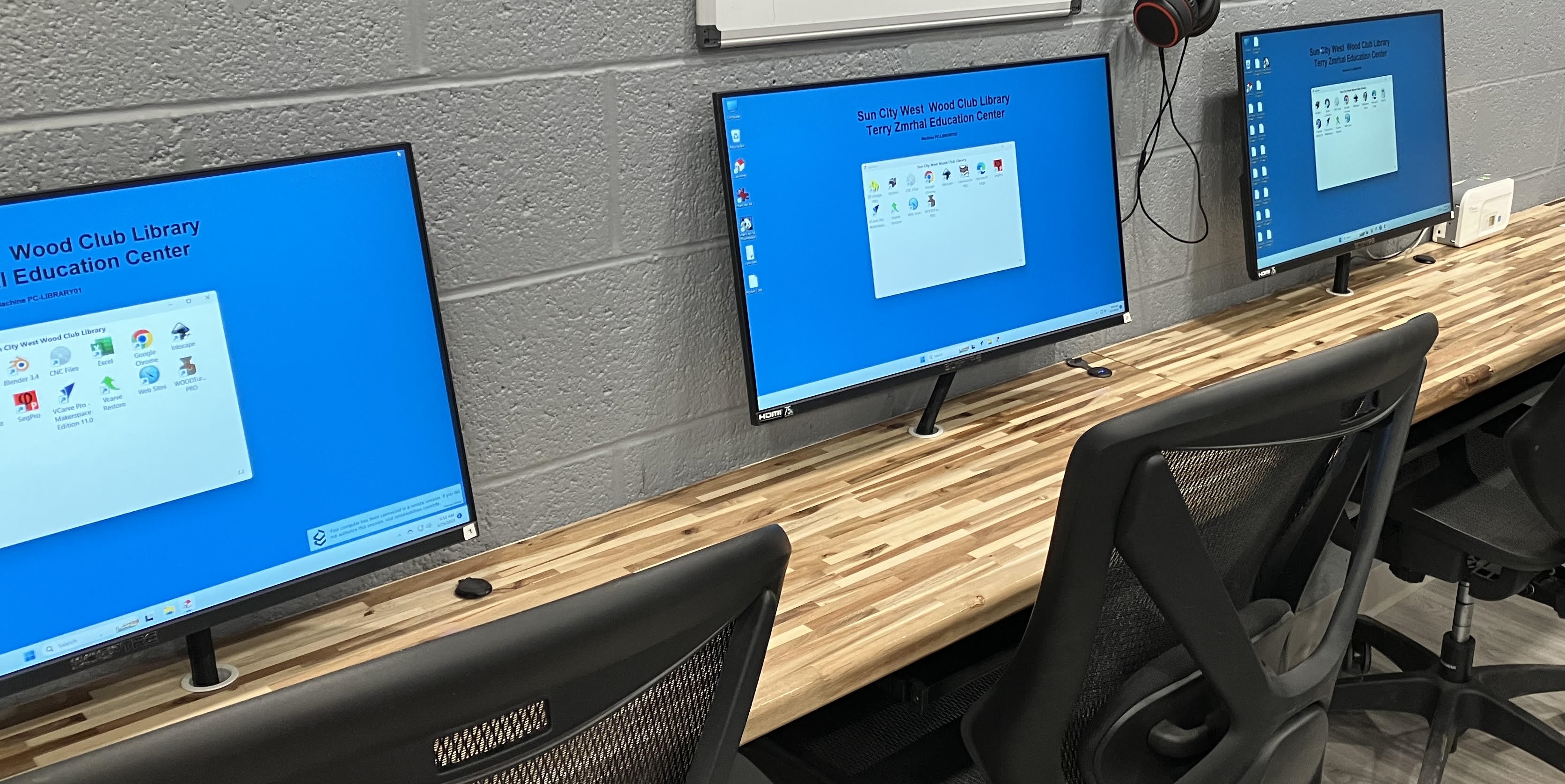 03
02
01
Numbered 01 through 07 
With lots of memory
Number 08 in CNC room
April 2023
Woodshop education center
3
Displays, Keyboards & Mouse
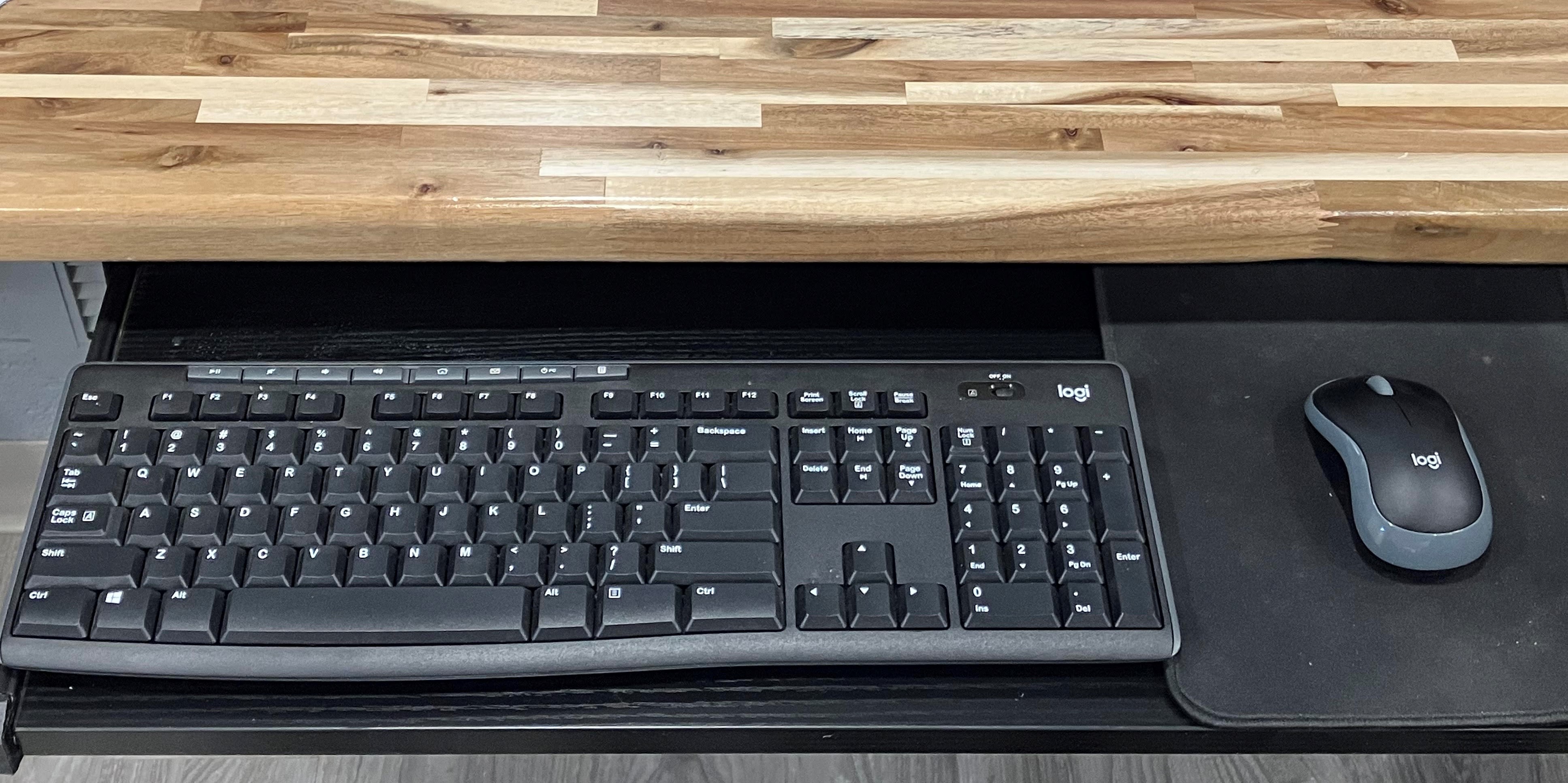 Each computer has a dedicated 27” Screen with Keyboard & Mouse on slideout drawer
April 2023
Woodshop education center
4
USB  Ports
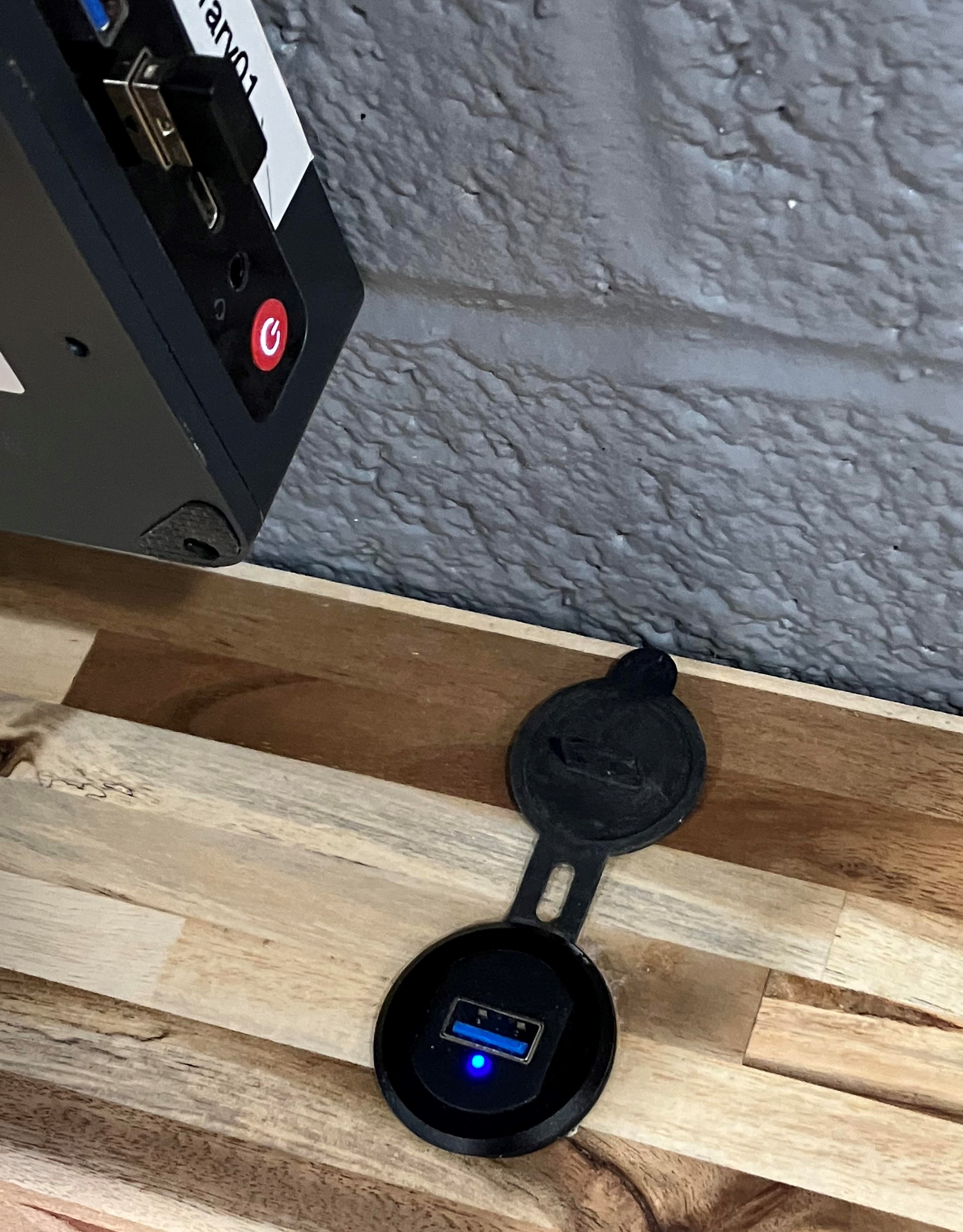 USB Ports available at every workstation located to the right of the screen on the counter.

Dust cover is provided to minimize the dust accumulation.
April 2023
Woodshop Education Center
5
WAKE UP !!!
If the screen is dark merely press a key or click themouse to wake up the computer from a nap
April 2023
Woodshop Education Center
6
Launcher
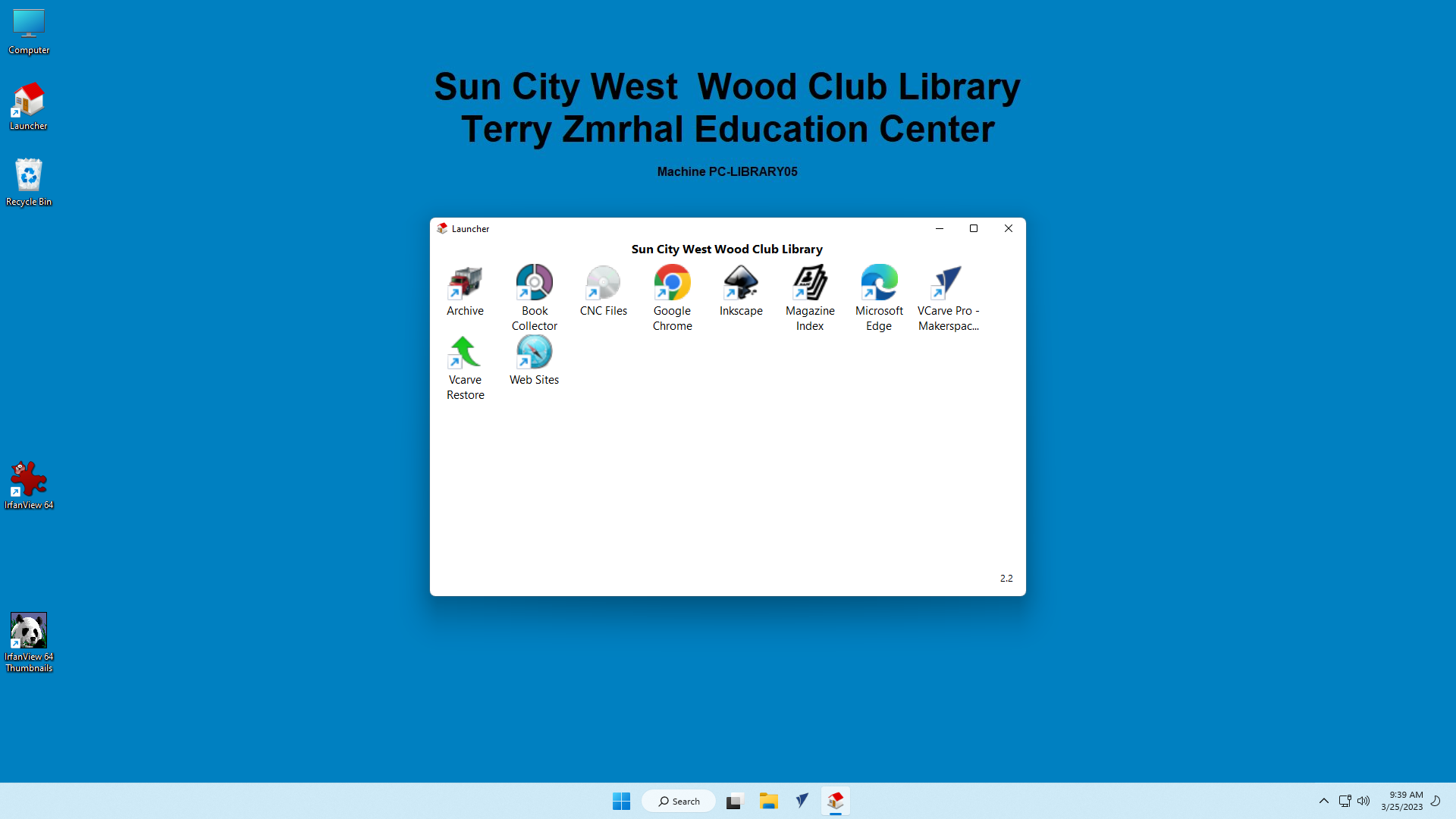 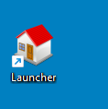 Press Launcher icon 
To open the Launcher Window
NOT ALL COMPUTERS ARE EQUAL
THE LAUNCHER WINDOW DISPLAYS WHAT APPLICATIONS ARE AVAILABLE ON THAT COMPUTER
Listing of applications showing which software is on which computers is located on the shelving.
April 2023
Woodshop Education Center
7
Using the Internet
two web browsers – Chrome  &  Edge
Clicking on either browser will open to the woodshop website
These browsers operate in “GUEST” mode.  Which means

 for security purposes your passwords will not be saved.
April  2023
Woodshop Education Center
8
Where Does the Junk Go?
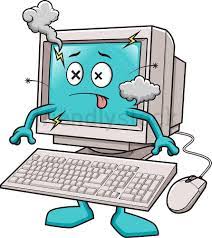 Personal data left on computers will be archived for 30 days and then destroyed.
ARCHIVING
Moral of the Story – Take your data with you when you leave the computer.
April 2023
Woodshop Education Center
9
And Then There’s WiFi
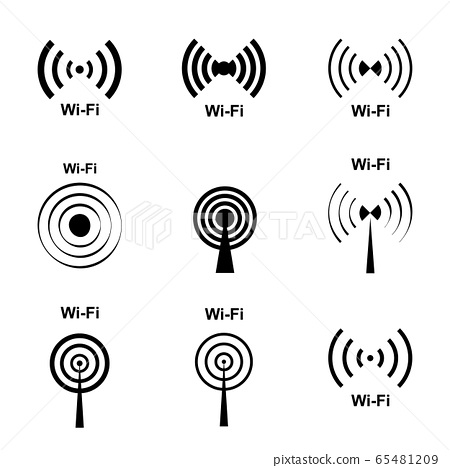 Strong WiFi Signal Throughout the Shop
One WiFi Unit in CNC Room & One in Library
WiFi Password:  wclibrary
April 2023
Woodshop Education Center
10
Want to Watch Videos?
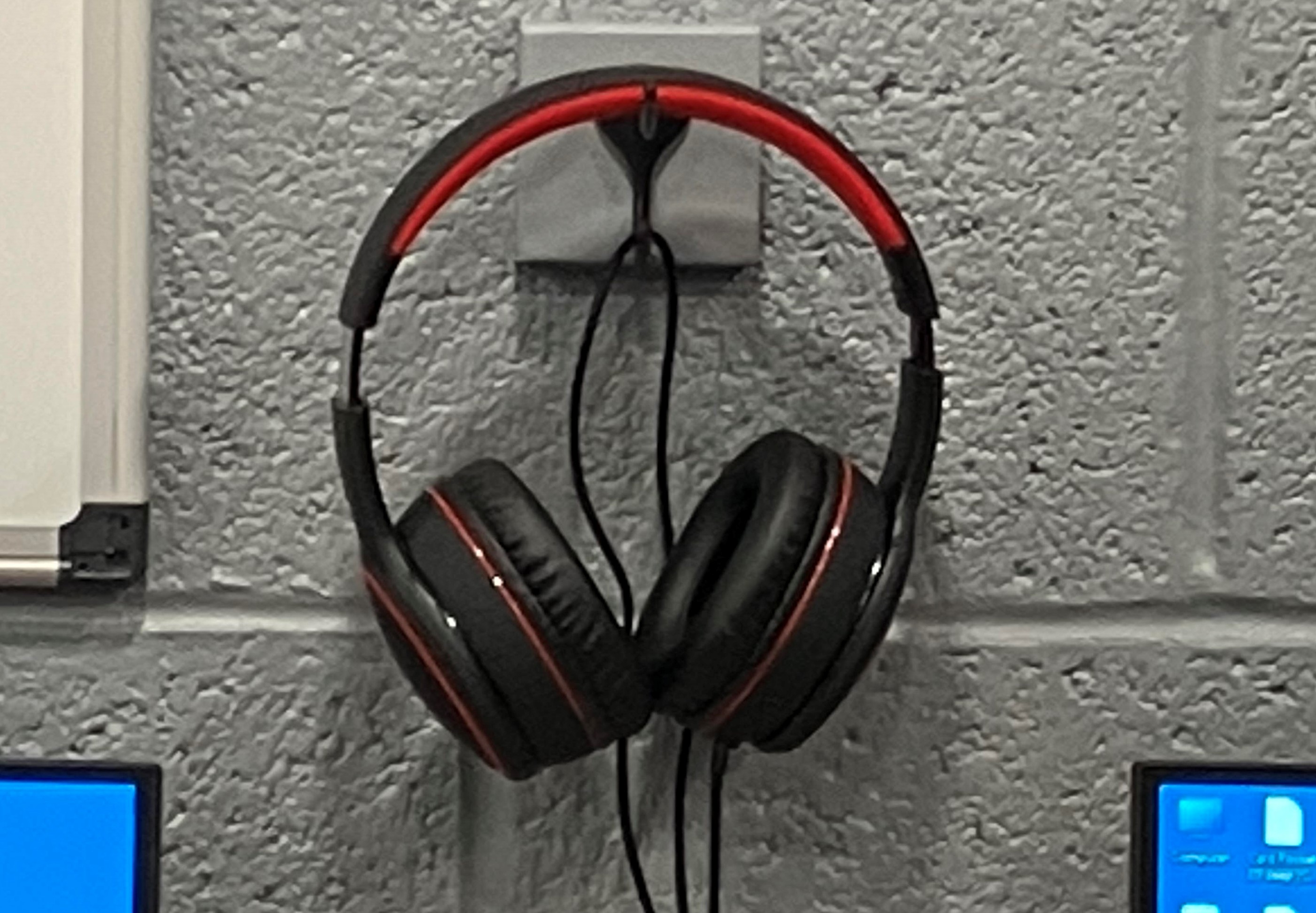 PC’s 02 & 06 have headphones available for members to watch and listen to online training videos.
The volume is controlled on the computer.  The Icon        is in the lower right corner on the computer screen.
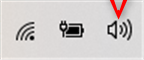 April 2023
Woodshop Education Center
11
Big Screen TV
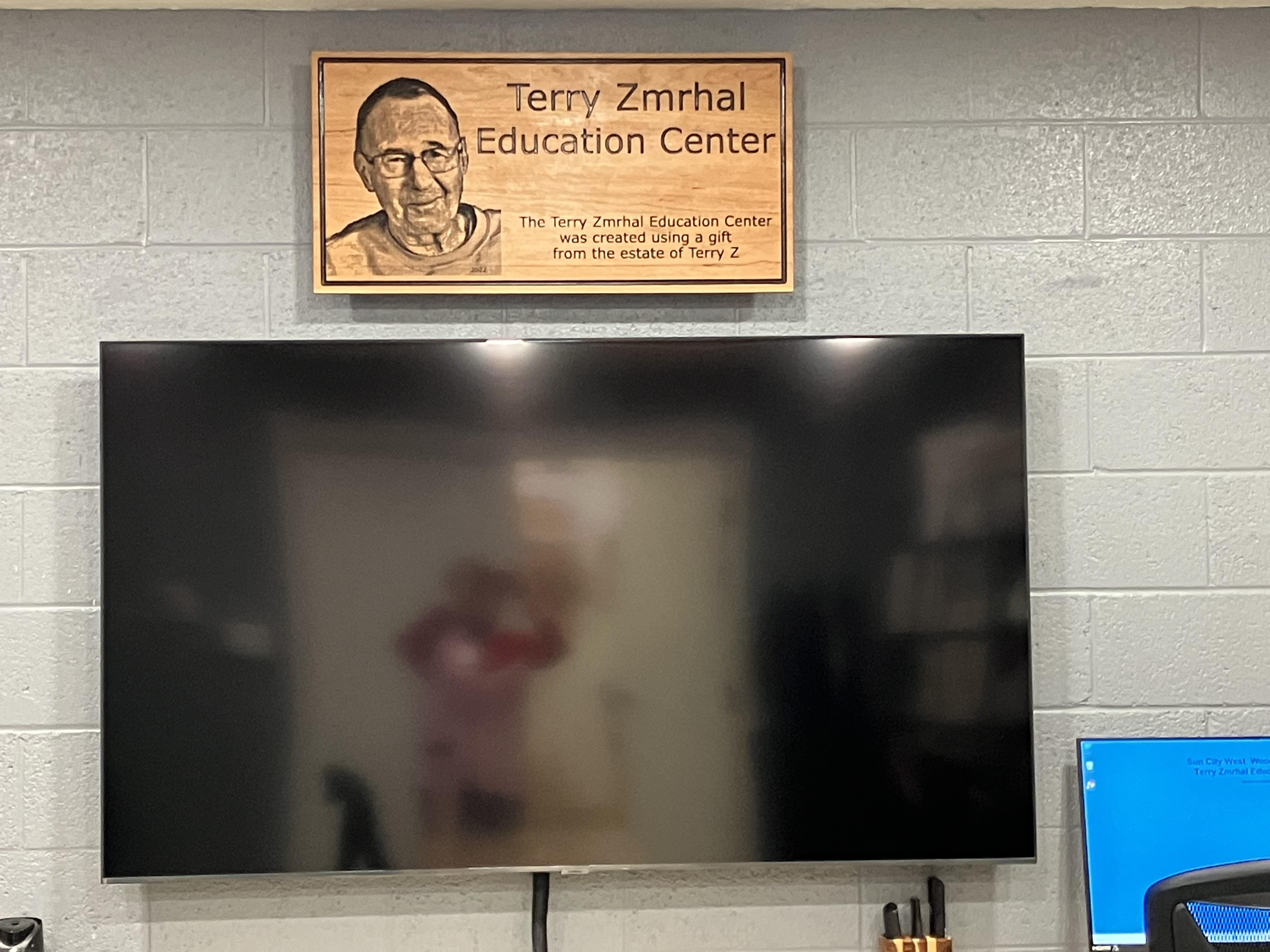 Computer #04 To the Right 
of the Big Screen can project 
its Screen Image onto the TV

Useful for Class Instructors using Visual aids.
April 2023
Woodshop Education Center
12
New Printer/Scanner/Copier
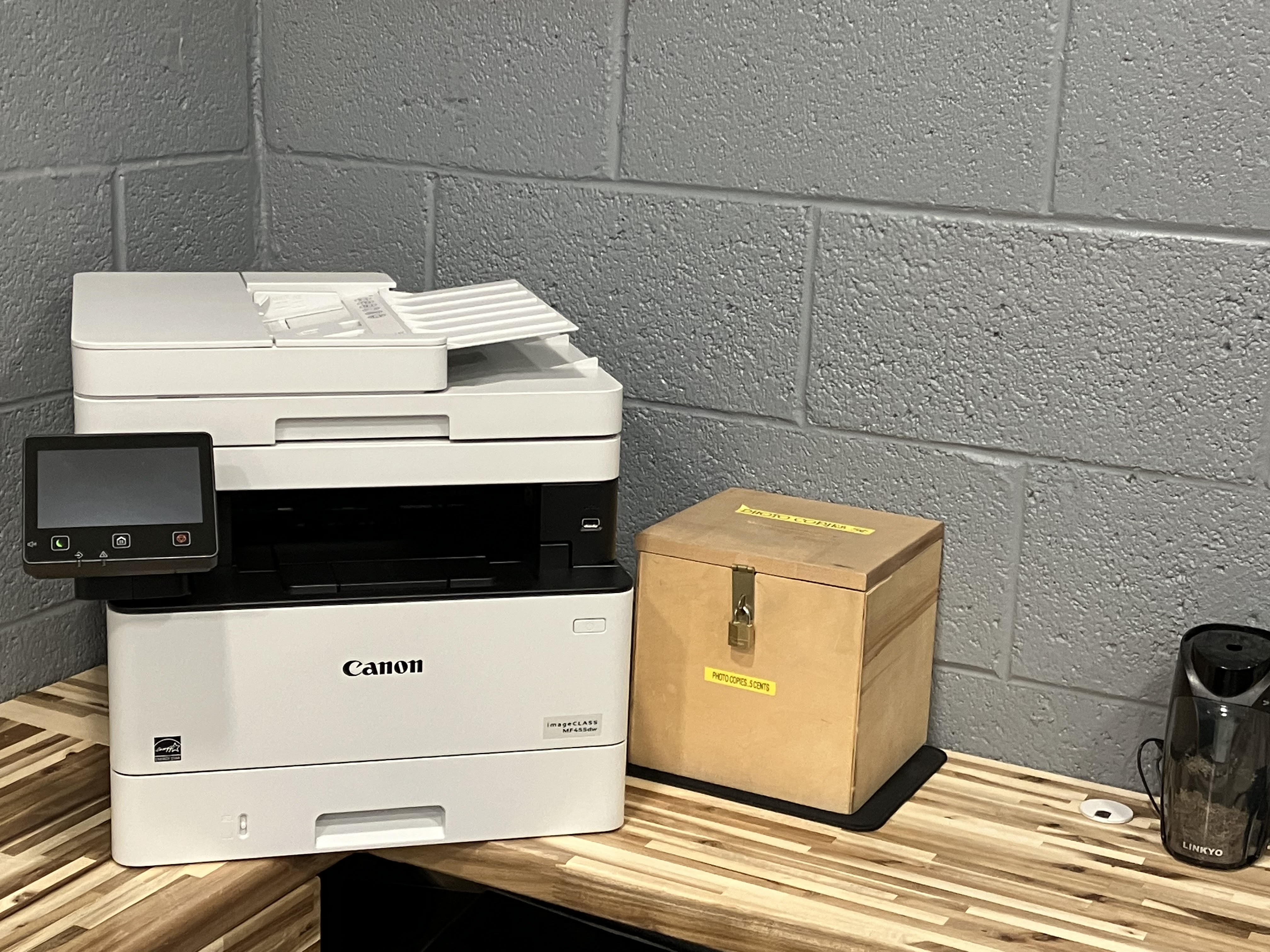 The Printer is accessible from every computer.
The box on the right is for contributions 
for copies – 5 cents a copy, please.
Scanner App (NASPZ) on PC03
April 2023
Woodshop Education Center
13
Vectorized Images
A mere 58,000 Vectorized Images have been uploaded and available to the membership.  Thumbnails images are cataloged.  The organization of the images to easily find them is in the incubator stage.  More on that as it develops.
Useful to CNC folks since the images are vectorized they could go straight to toolpaths.
April 2023
Woodshop Education Center
14
Traditional Library
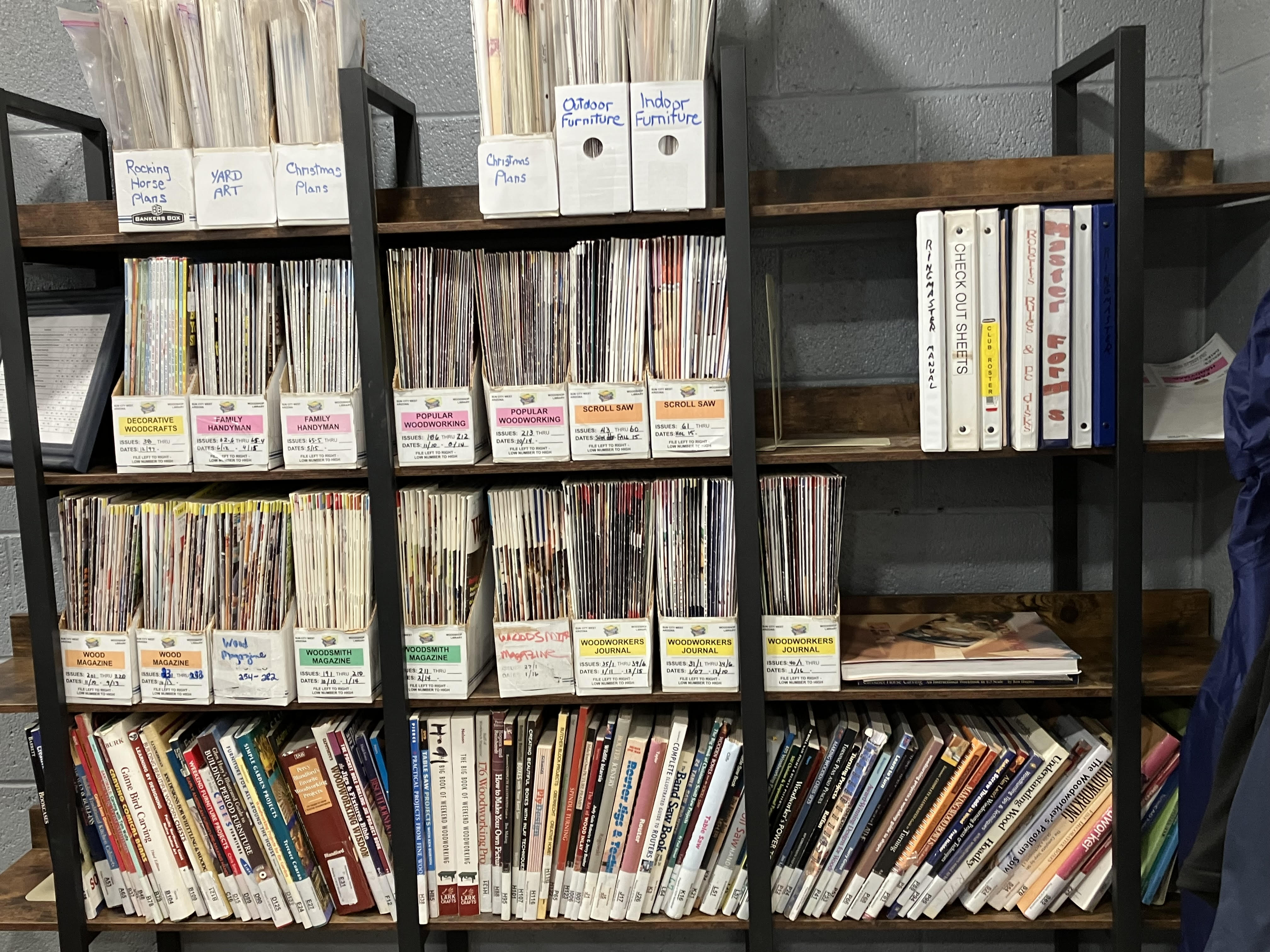 Mike Ward, our Librarian, has done a great job to condense the books and magazines and preserved the ones most useful to members.
His goals for future improvements:
Magazine digital subscriptions

Improve book database for easier searching.

Clean up scroll saw patterns with an Index.

Reminder to members: There is a binder available to check out magazines.
April 2023
Woodshop Education Center
15
What’s Ahead?
New Desktop Folder in the Launcher containing useful links to websites.

A compilation of instructional videos stored on flash drives for members to checkout.

Laser engraver to make logos for members to sign their artwork.

Additional software as needed for the
     membership.

Looking for member’s wood artistry to display on the shelves in the library room.
April 2023
Woodshop Education Center
16
Thank you
THANK YOU FOR YOUR ATTENTION.  IT IS MY HOPE EVERYONE LEARNED A
 LITTLE SOMETHING ABOUT WHAT EDUCATIONAL TOOLS ARE AVAILABLE TO
 THE MEMBERSHIP.  JUST ANOTHER THING THAT MAKES THIS CLUB GREAT.
April 2023
WOODSHOP EDUCATION CENTER
17